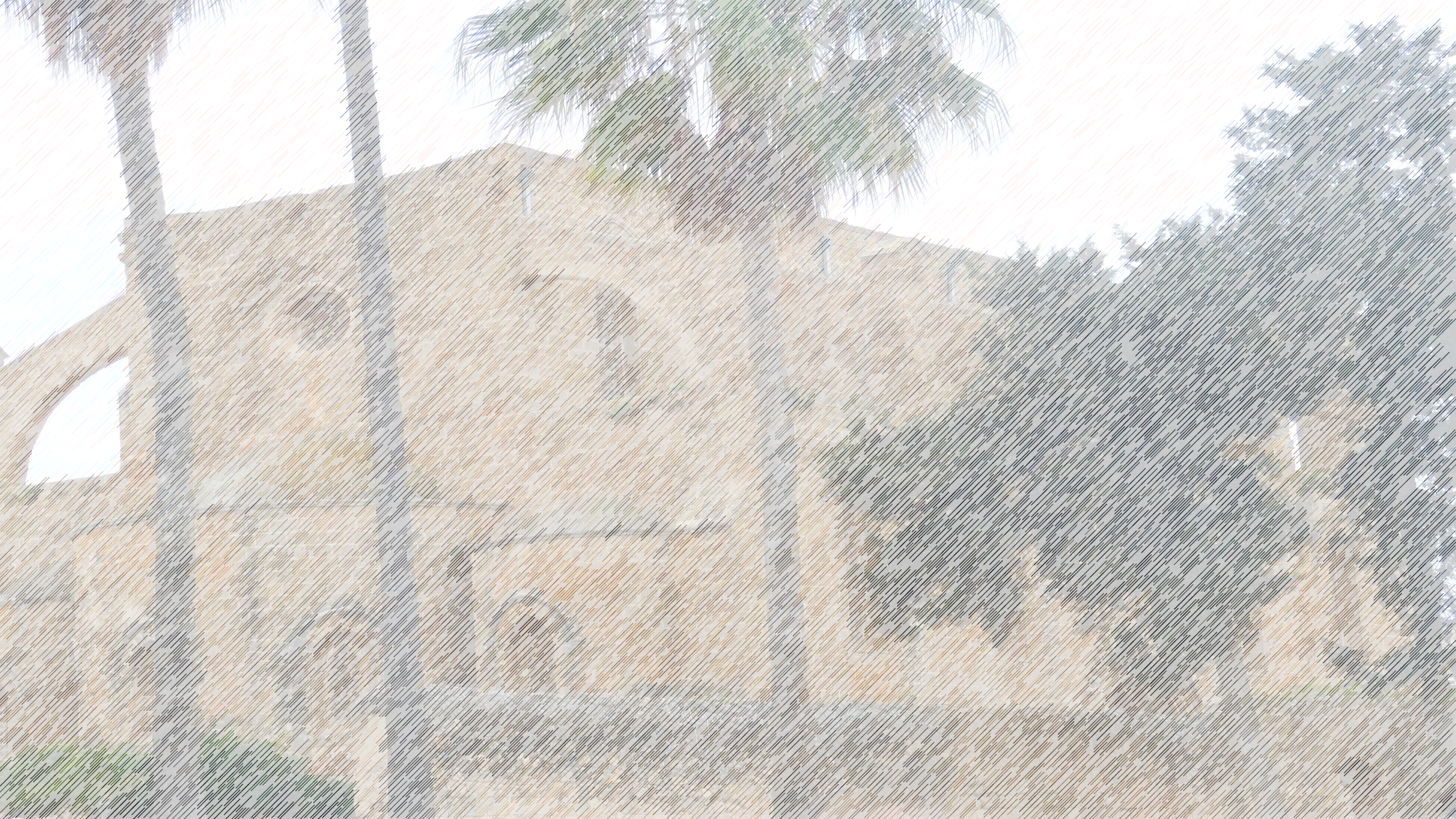 Spring cleaning
John 2:12-25
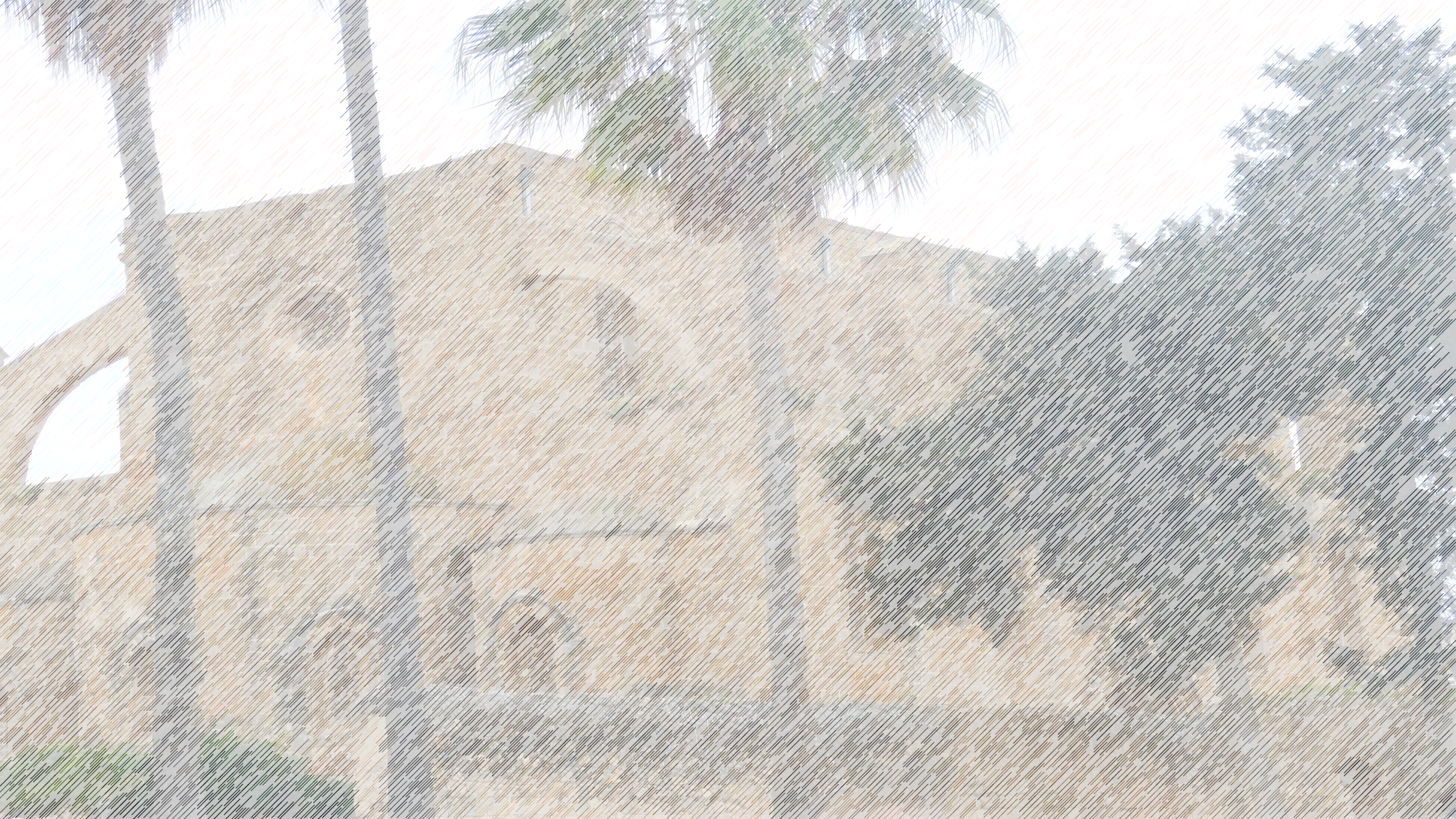 Spring cleaning
John 2:12-25
Verse 12 = Transition
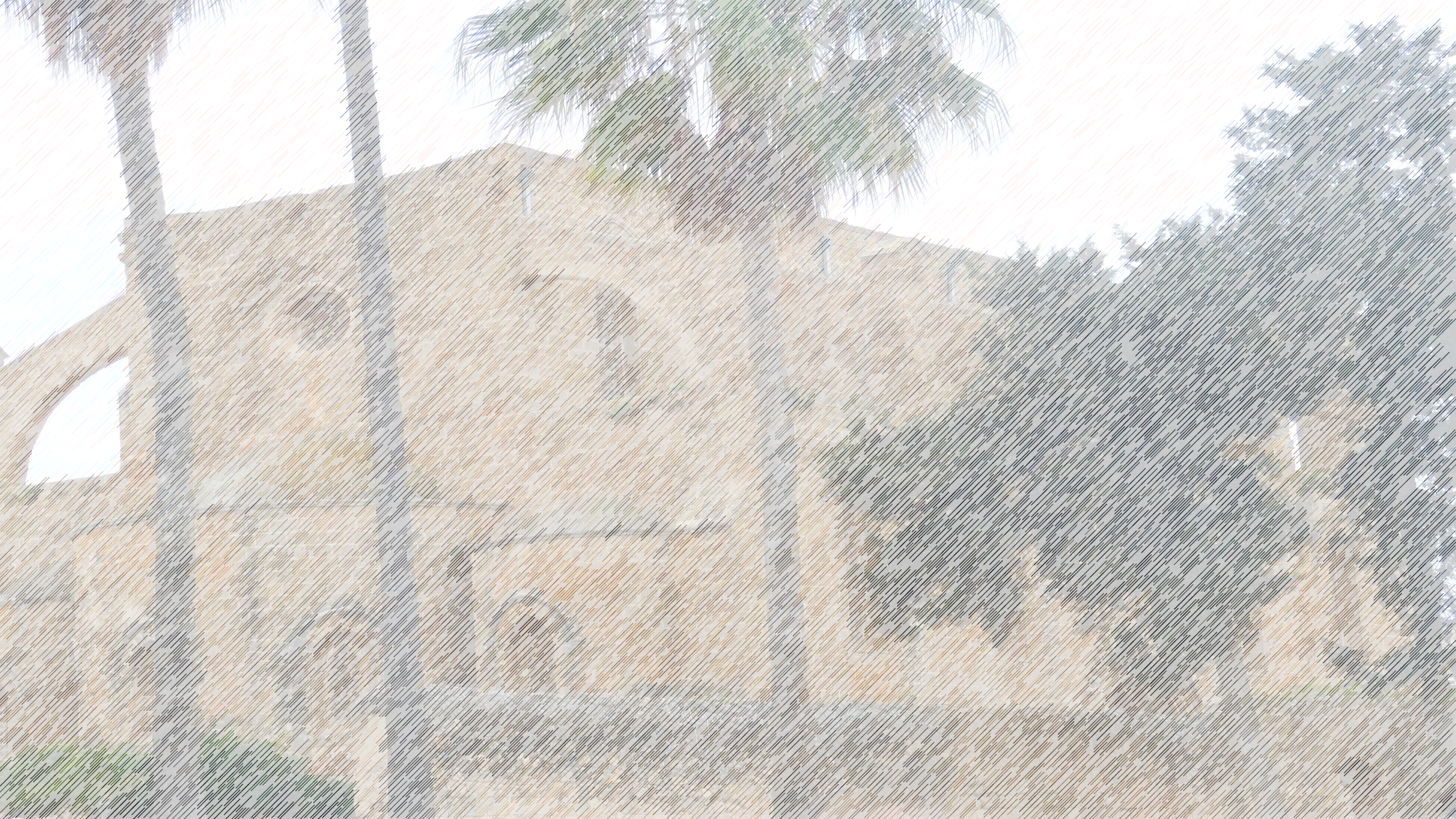 Spring cleaning
John 2:12-25
1. Out of character?
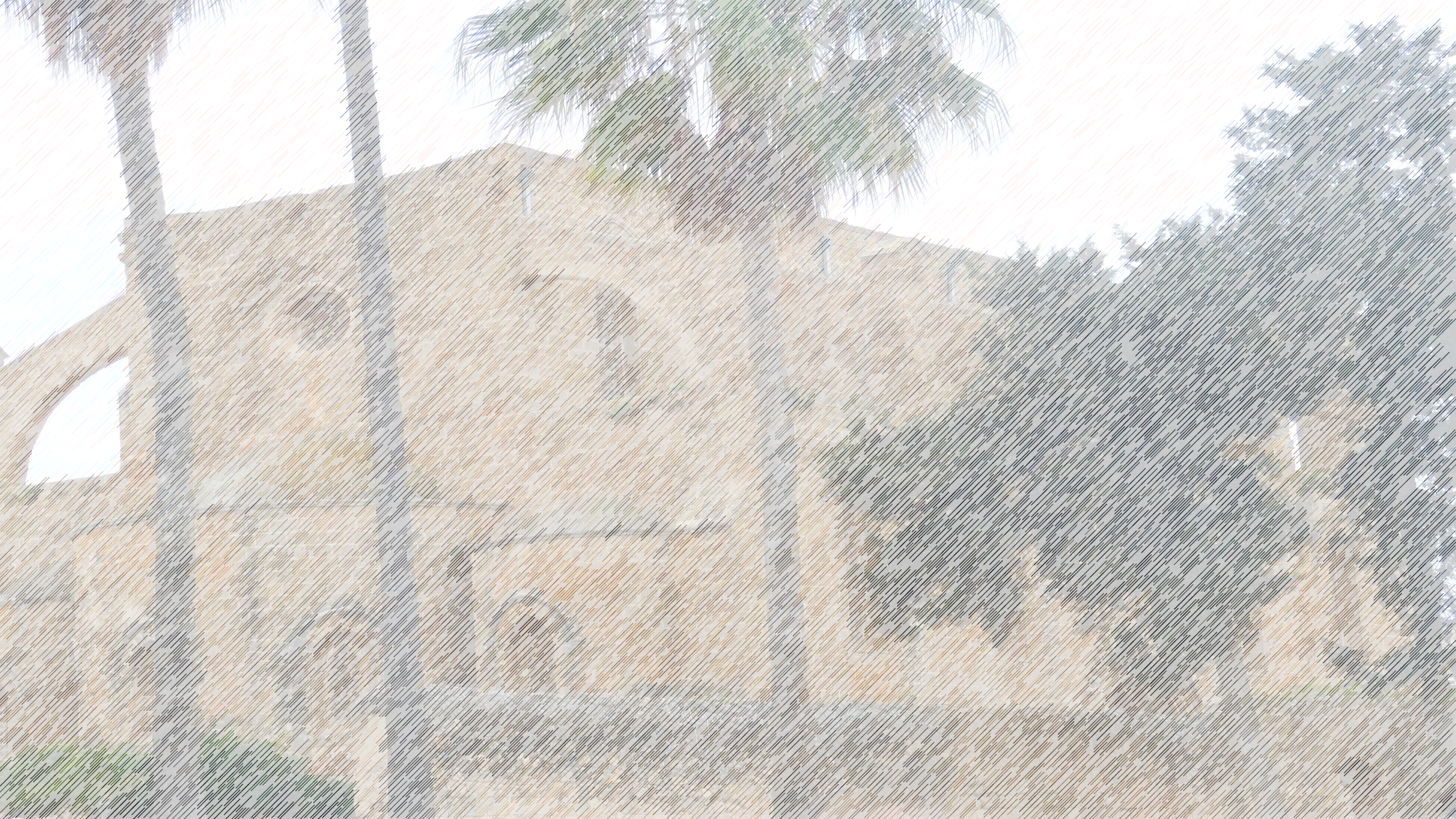 Spring cleaning
John 2:12-25
Out of character?
As Lord of the Temple, Jesus had authority
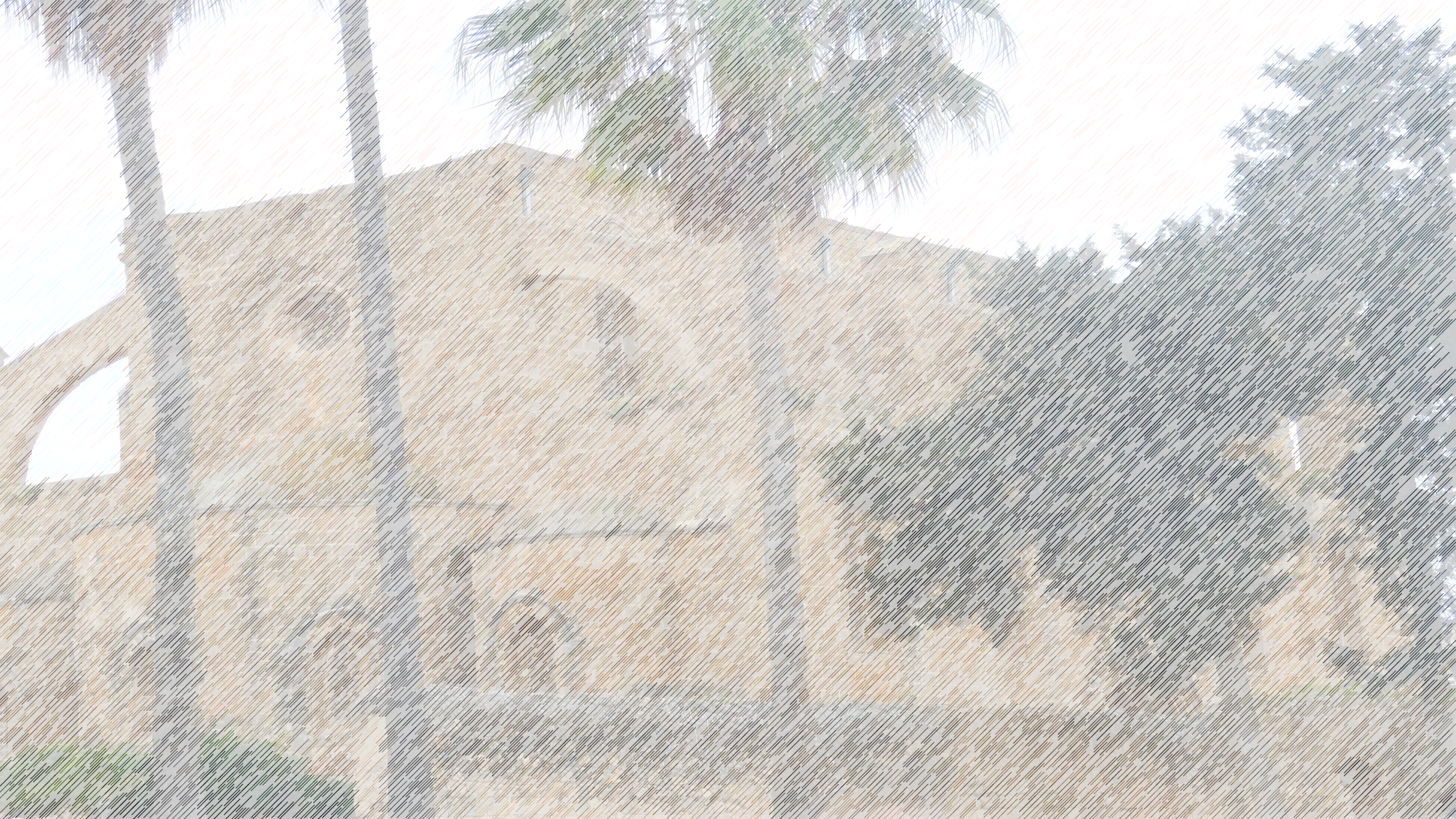 Spring cleaning
John 2:12-25
Out of character?
As Lord of the Temple, Jesus had authority
As Lord of the Temple, he described it as ‘unfit for purpose’
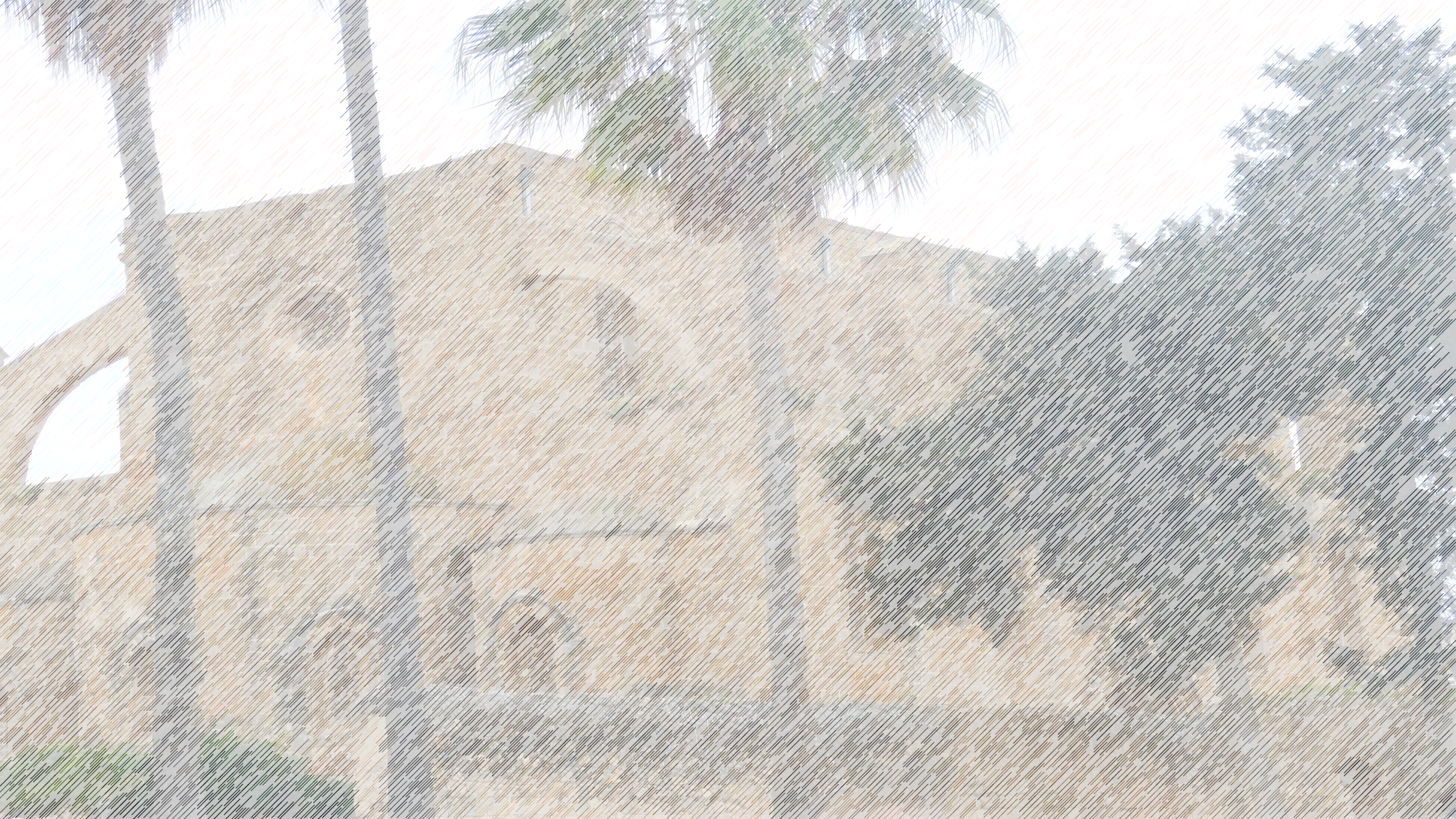 Spring cleaning
John 2:12-25
Out of character?
As Lord of the Temple, Jesus had authority
As Lord of the Temple, he described it as ‘unfit for purpose’
Market place
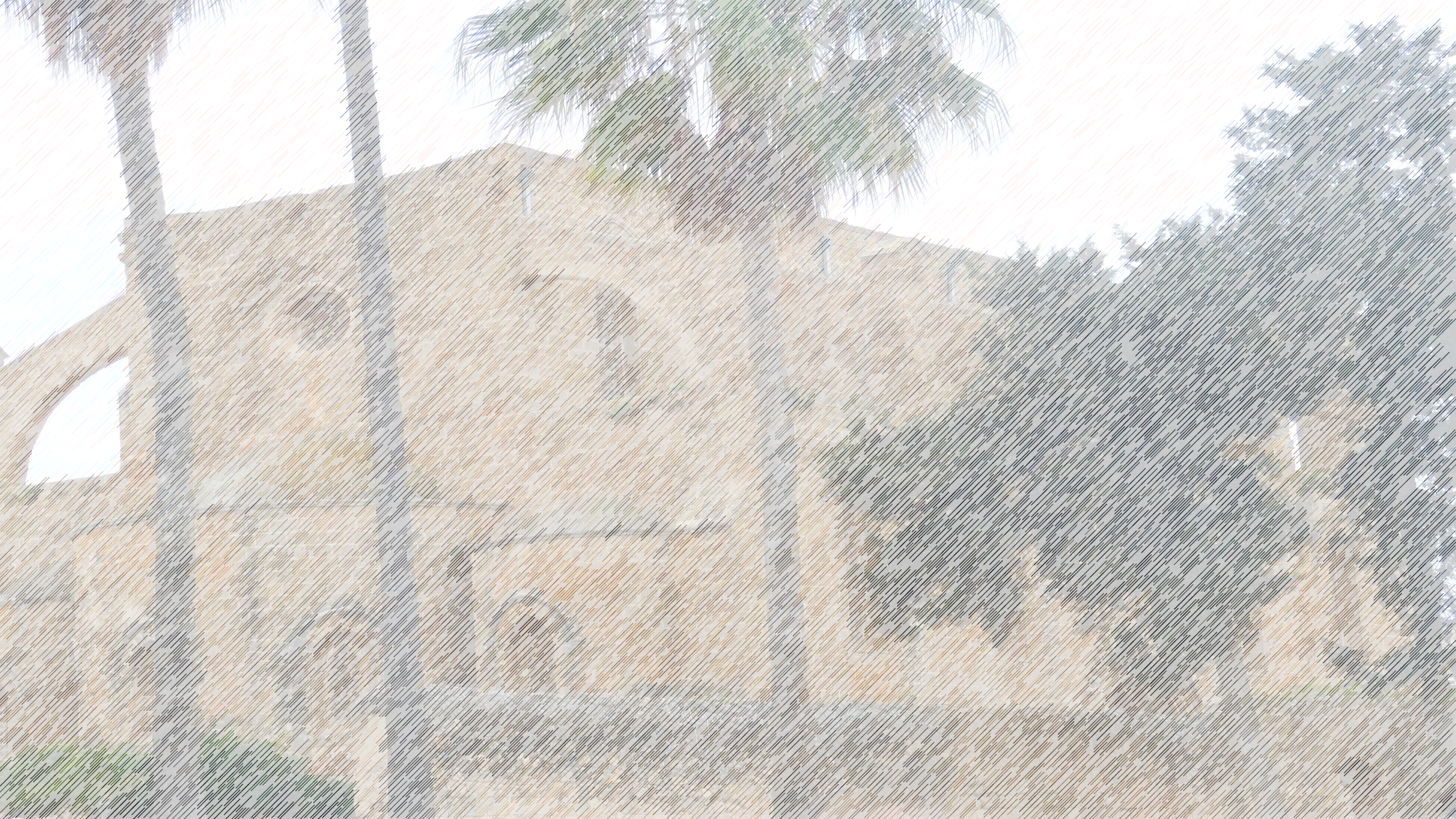 Spring cleaning
John 2:12-25
Out of character?
As Lord of the Temple, Jesus had authority
As Lord of the Temple, he described it as ‘unfit for purpose’
Market place
No self-examination
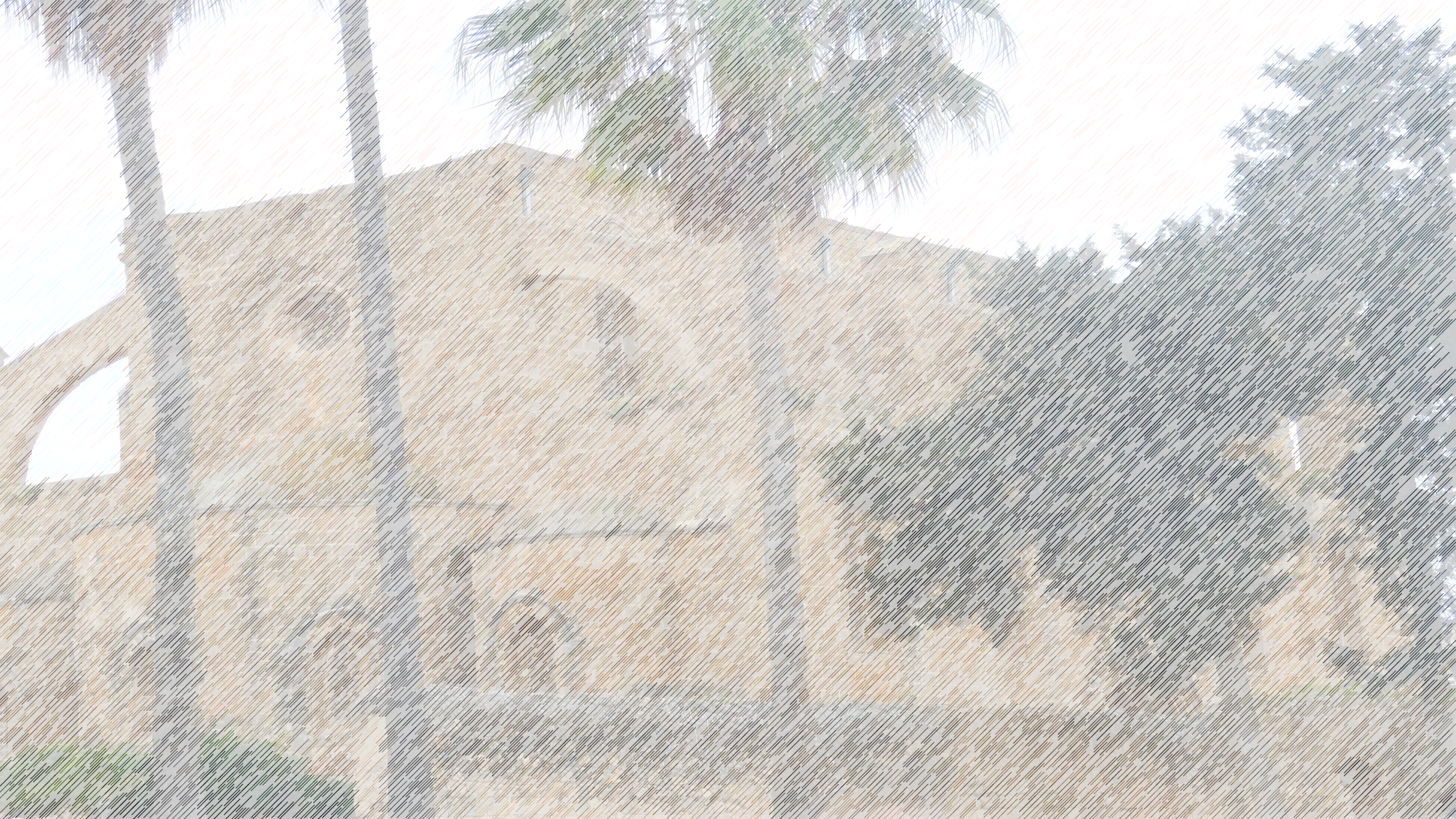 Spring cleaning
John 2:12-25
Out of character?
As Lord of the Temple, Jesus had authority
As Lord of the Temple, he described it as ‘unfit for purpose’
Market place
No self-examination
No attempt to serve an ASBO
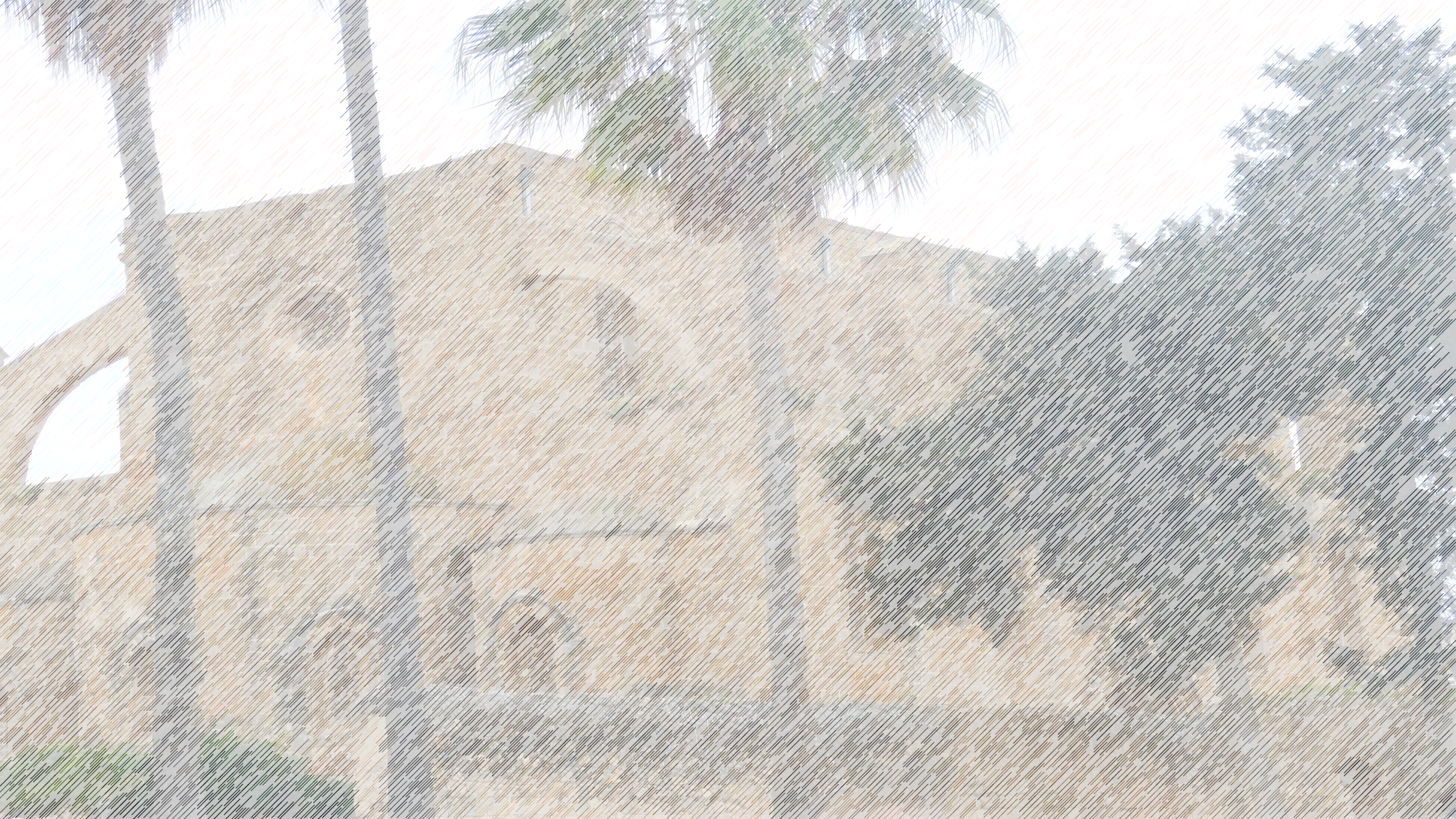 Spring cleaning
John 2:12-25
Out of character?
As Lord of the Temple, Jesus had authority
As Lord of the Temple, he described it as ‘unfit for purpose’
Market place
No self-examination
No attempt to serve an ASBO
4. As Lord of the Temple, authority to cleanse
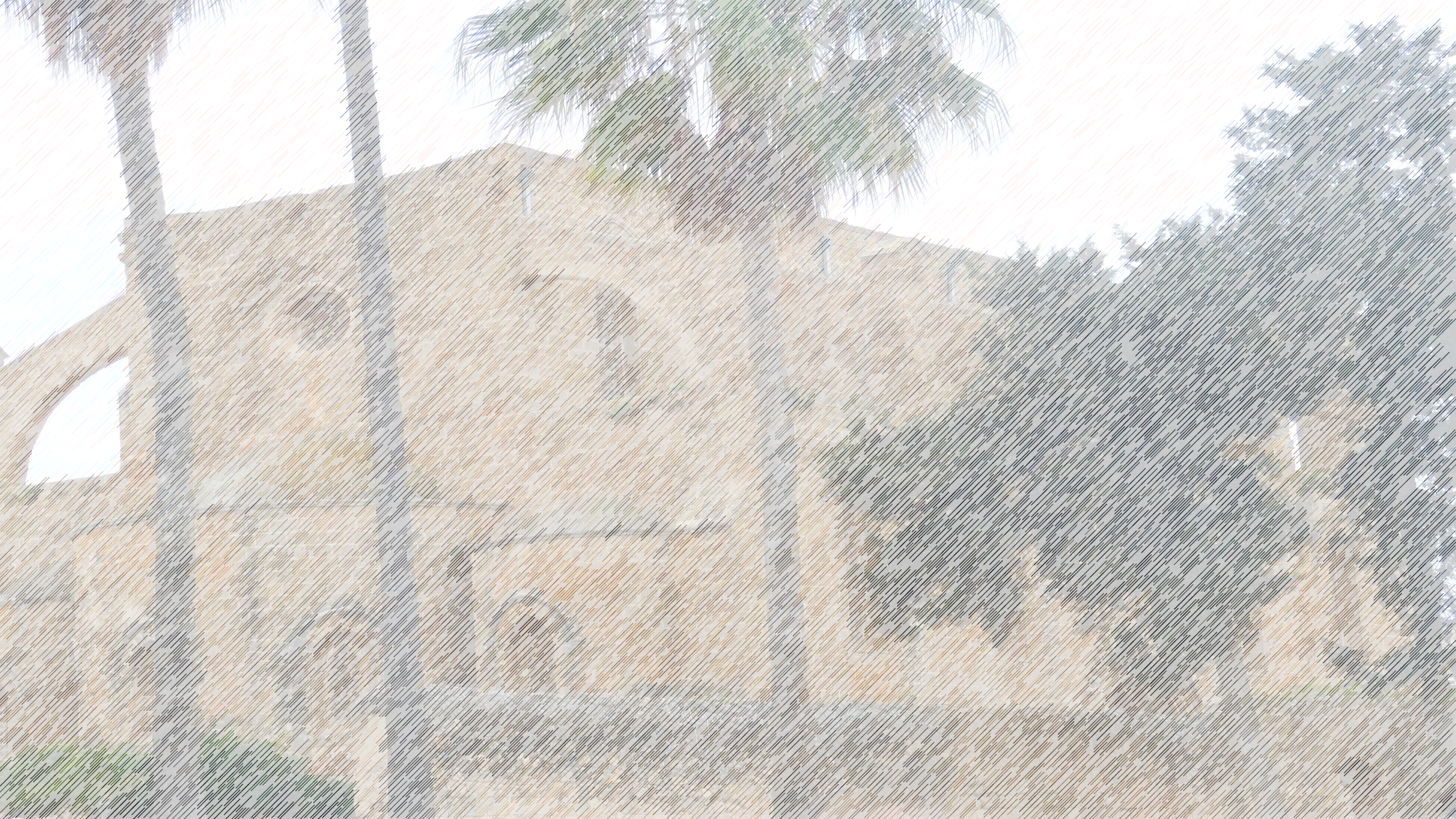 Spring cleaning
John 2:12-25
Out of character?
As Lord of the Temple, Jesus had authority
As Lord of the Temple, he described it as ‘unfit for purpose’
Market place
No self-examination
No attempt to serve as ASBO
4. As Lord of the Temple, authority to cleanse
5. As Lord of the Temple, the sign given is its destruction!
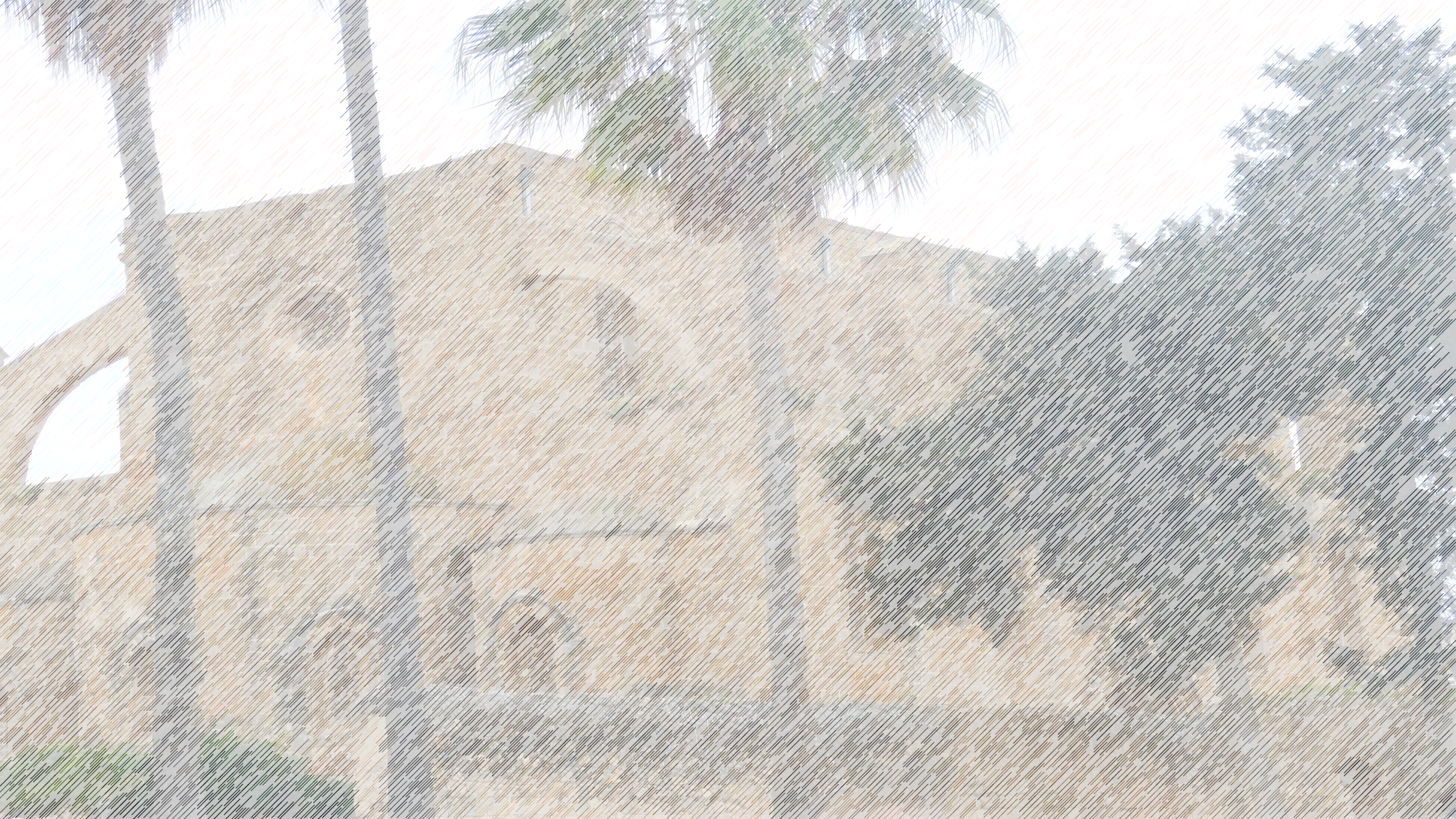 Spring cleaning
John 2:12-25
Out of character?
As Lord of the Temple, Jesus had authority
As Lord of the Temple, he described it as ‘unfit for purpose’
Market place
No self-examination
No attempt to serve as ASBO
4. As Lord of the Temple, authority to cleanse
5. As Lord of the Temple, the sign given is its destruction!
Misunderstood
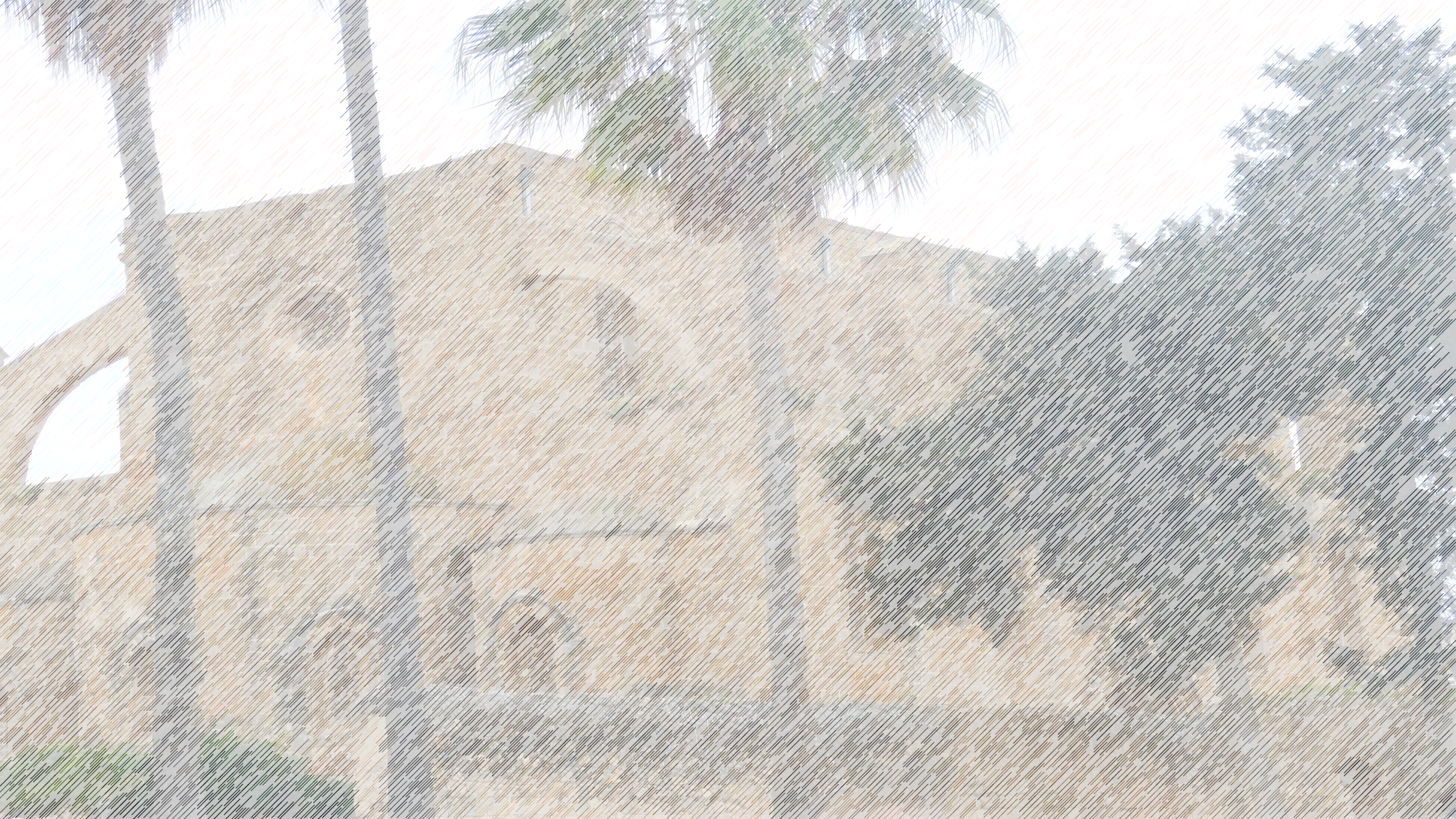 Spring cleaning
John 2:12-25
Out of character?
As Lord of the Temple, Jesus had authority
As Lord of the Temple, he described it as ‘unfit for purpose’
Market place
No self-examination
No attempt to serve as ASBO
4. As Lord of the Temple, authority to cleanse
5. As Lord of the Temple, the sign given is its destruction!
Misunderstood
Real significance
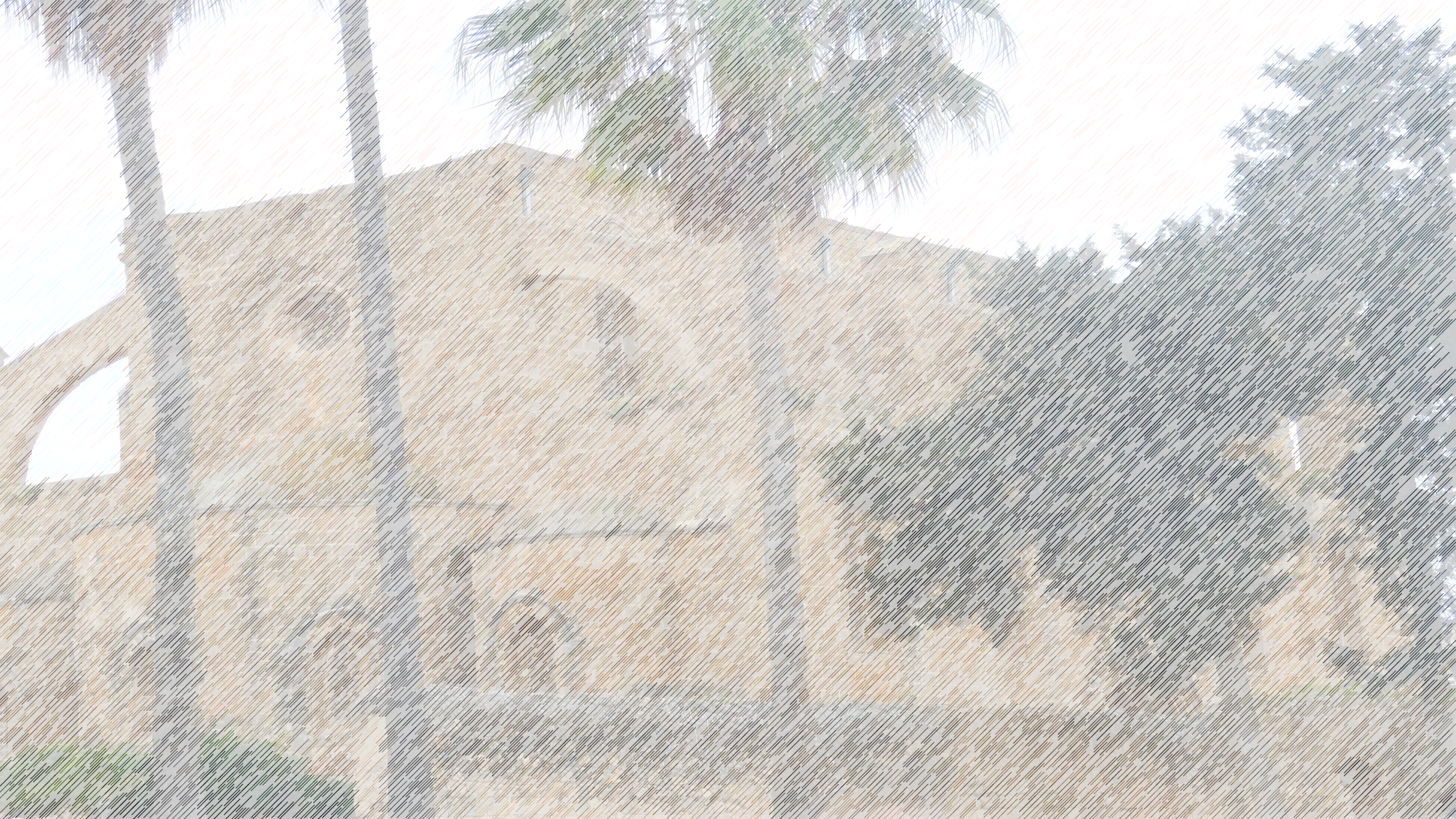 Spring cleaning
John 2:12-25
Out of character?
As Lord of the Temple, Jesus had authority
As Lord of the Temple, he described it as ‘unfit for purpose’
Market place
No self-examination
No attempt to serve as ASBO
4. As Lord of the Temple, authority to cleanse
5. As Lord of the Temple, the sign given is its destruction!
6. Superficial faith based on signs
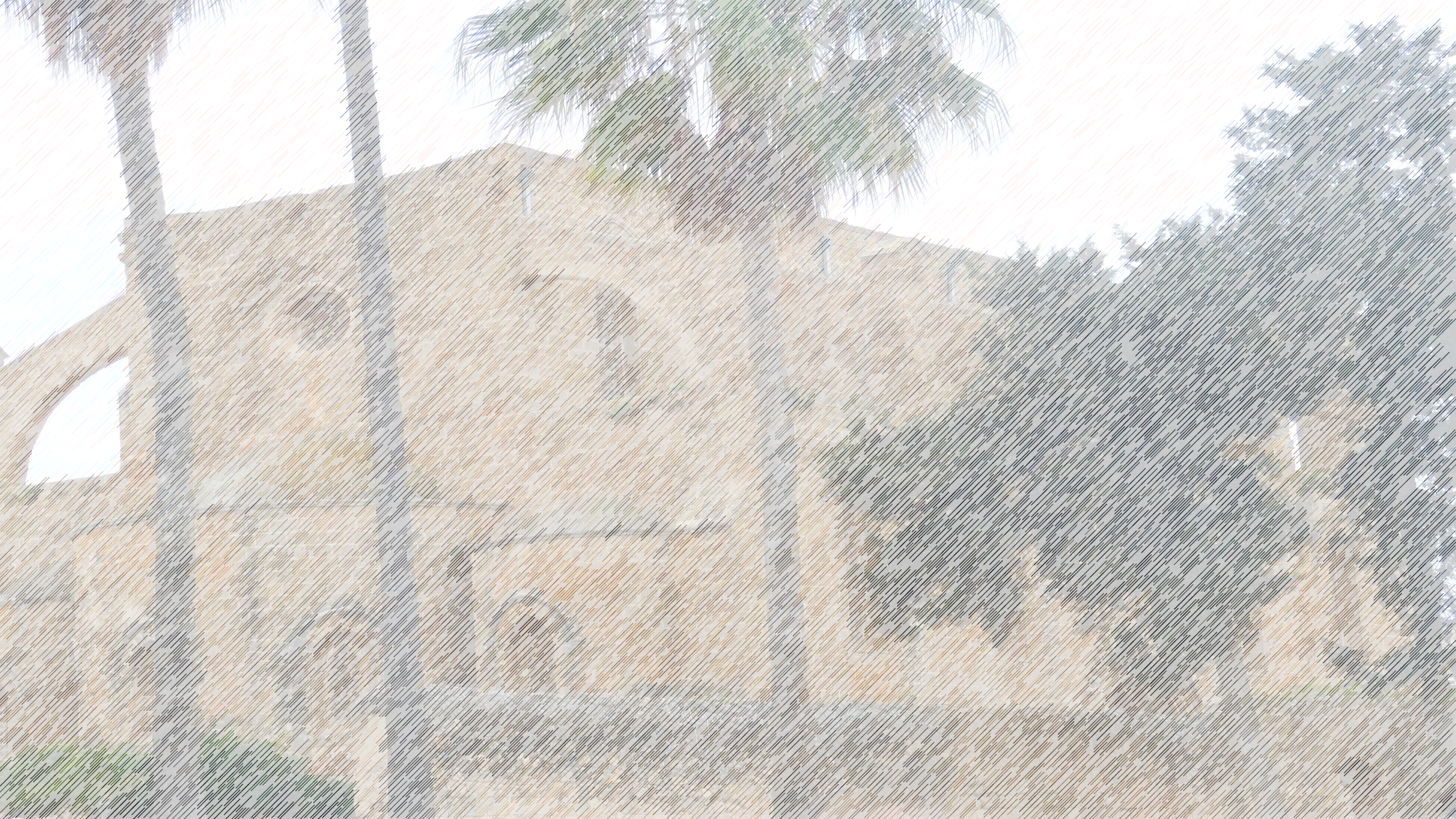 Spring cleaning
John 2:12-25
Out of character?
As Lord of the Temple, Jesus had authority
3.  As Lord of the Temple, he described it as ‘unfit for purpose’
i. Market place
a. No self-examination
b. No attempt to serve as ASBO
4. As Lord of the Temple, authority to cleanse
5. As Lord of the Temple, the sign given is its destruction!
6. Superficial faith based on signs
Lessons:-
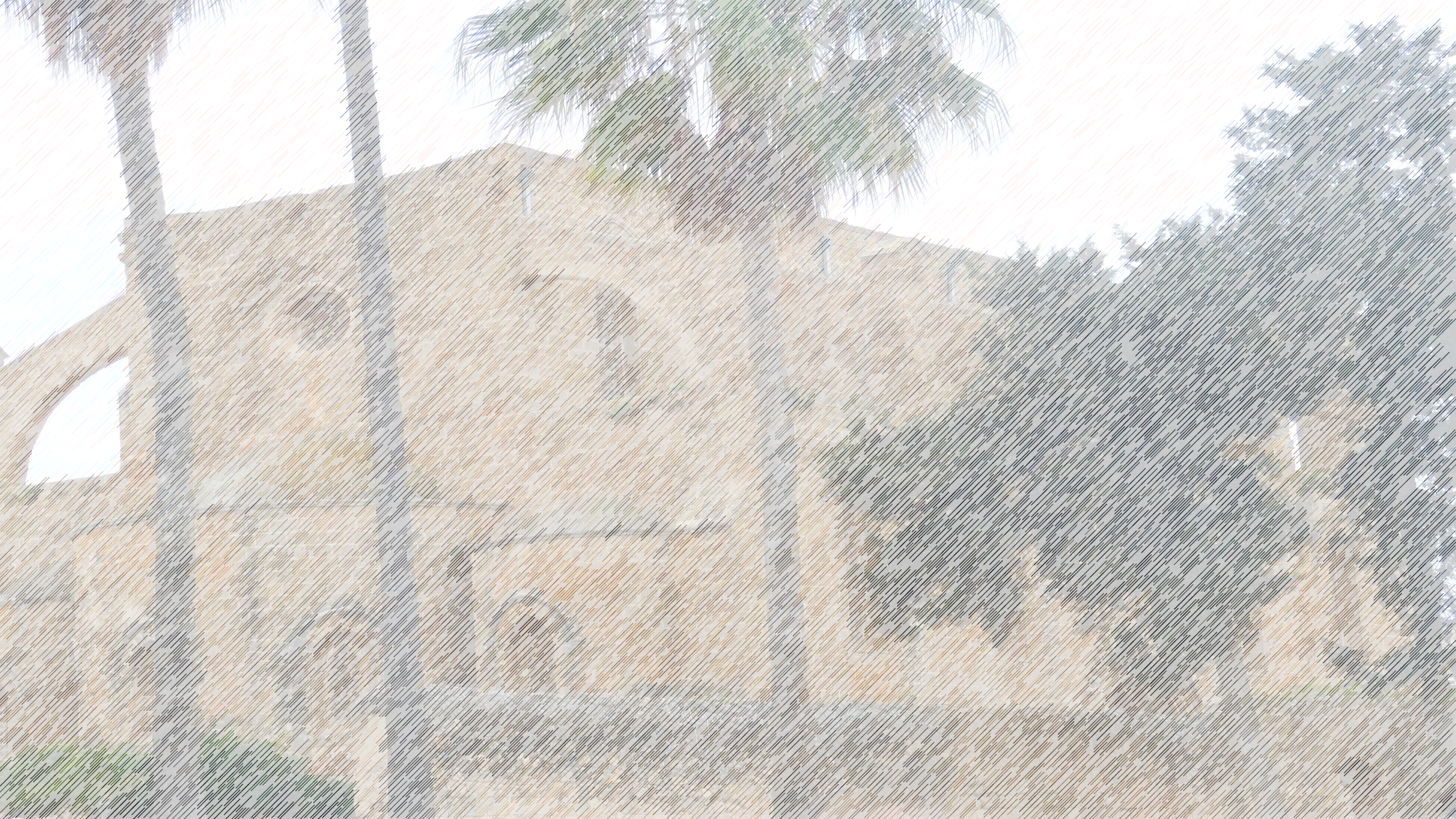 Spring cleaning
John 2:12-25
Out of character?
As Lord of the Temple, Jesus had authority
As Lord of the Temple, he described it as ‘unfit for purpose’
Market place
No self-examination
No attempt to serve as ASBO
4. As Lord of the Temple, authority to cleanse
5. As Lord of the Temple, the sign given is its destruction!
6. Superficial faith based on signs
Lessons:- What message for us?
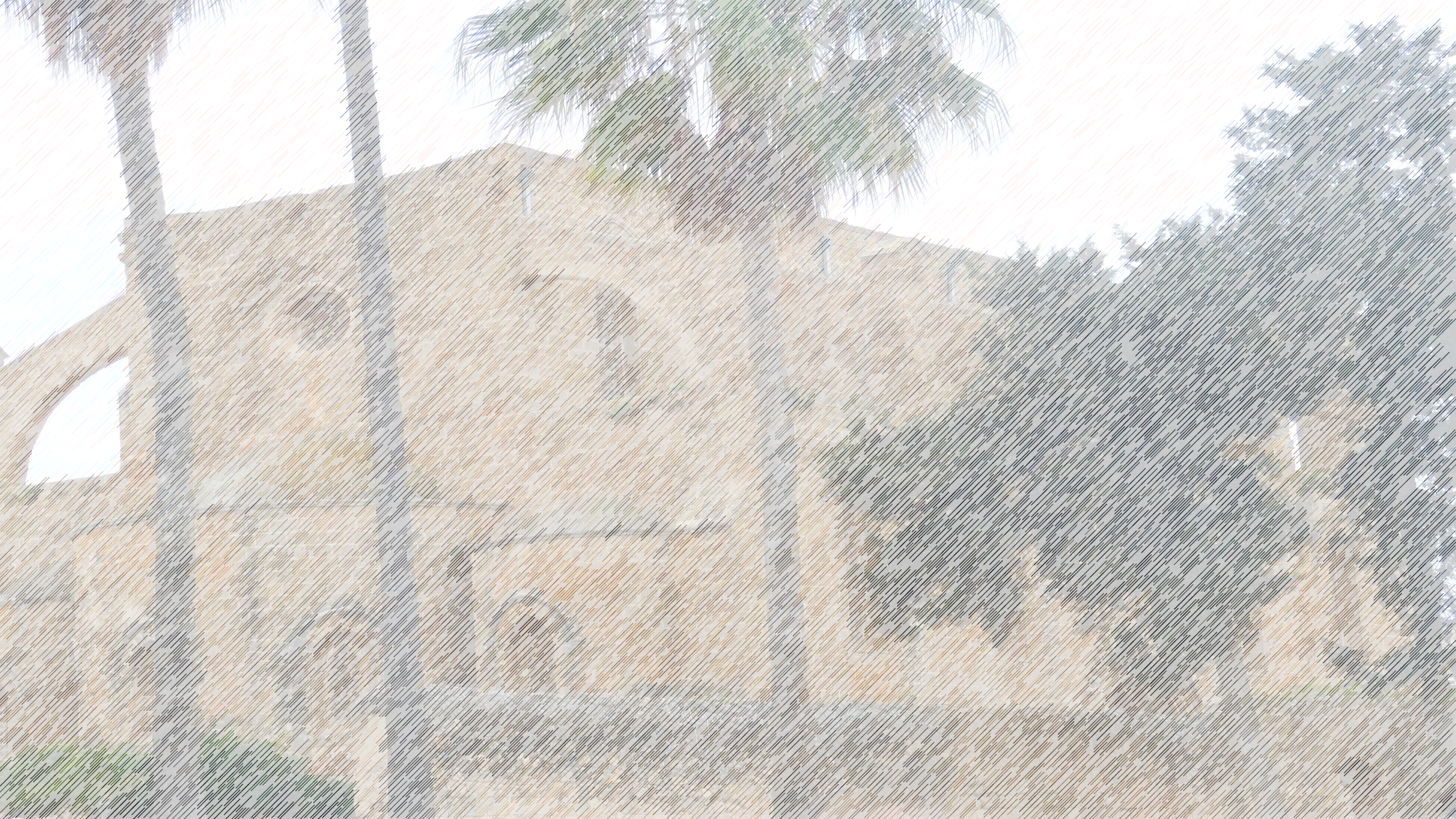 Spring cleaning
John 2:12-25
Out of character?
As Lord of the Temple, Jesus had authority
As Lord of the Temple, he described it as ‘unfit for purpose’
Market place
No self-examination
No attempt to serve as ASBO
4. As Lord of the Temple, authority to cleanse
5. As Lord of the Temple, the sign given is its destruction!
6. Superficial faith based on signs
Lessons:- What message for us? Objectives?
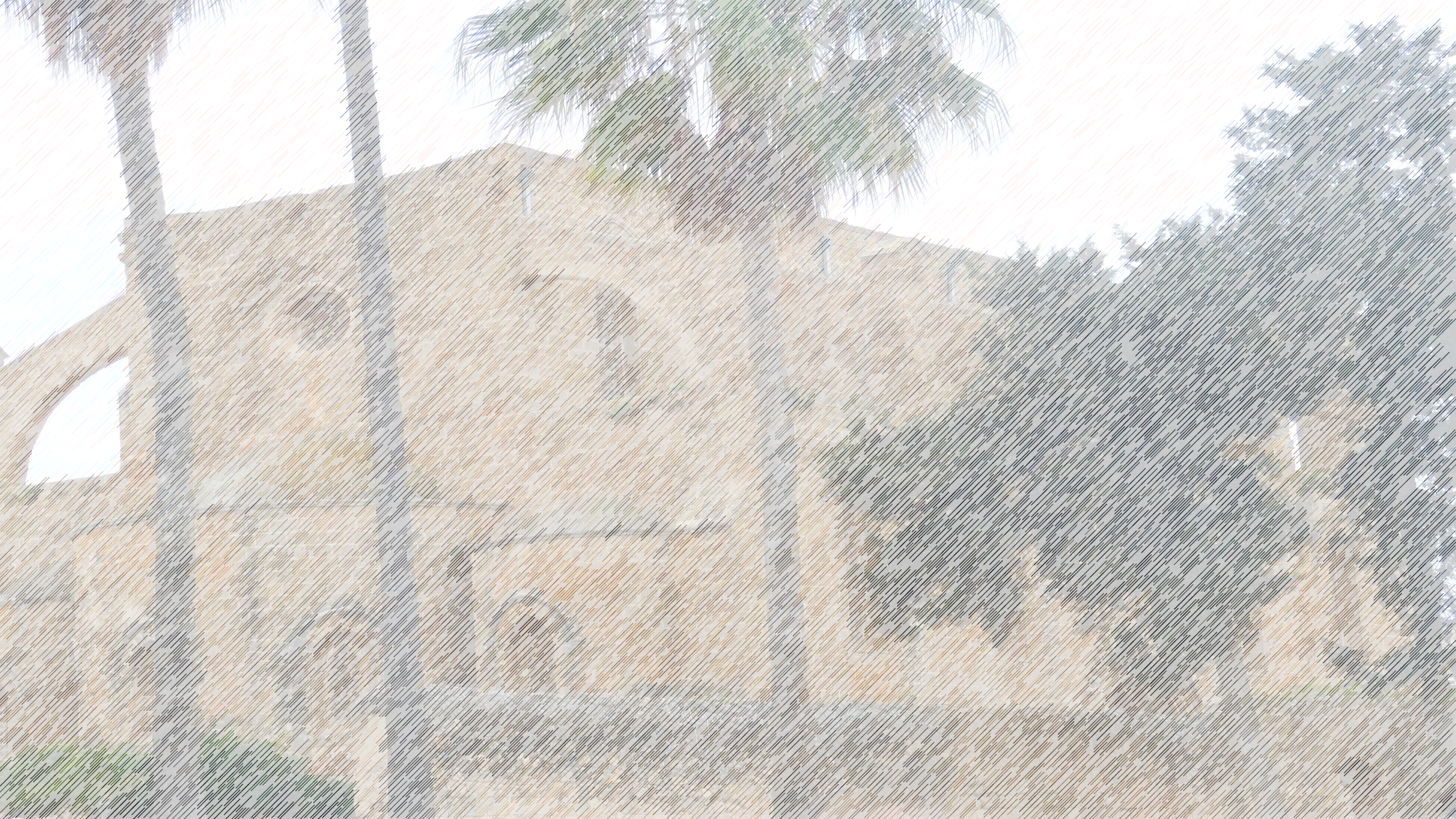 Spring cleaning
John 2:12-25
Out of character?
As Lord of the Temple, Jesus had authority
As Lord of the Temple, he described it as ‘unfit for purpose’
Market place
No self-examination
No attempt to serve as ASBO
4. As Lord of the Temple, authority to cleanse
5. As Lord of the Temple, the sign given is its destruction!
6. Superficial faith based on signs
Lessons:- What message for us? Objectives?
	               What cleaning needed here?
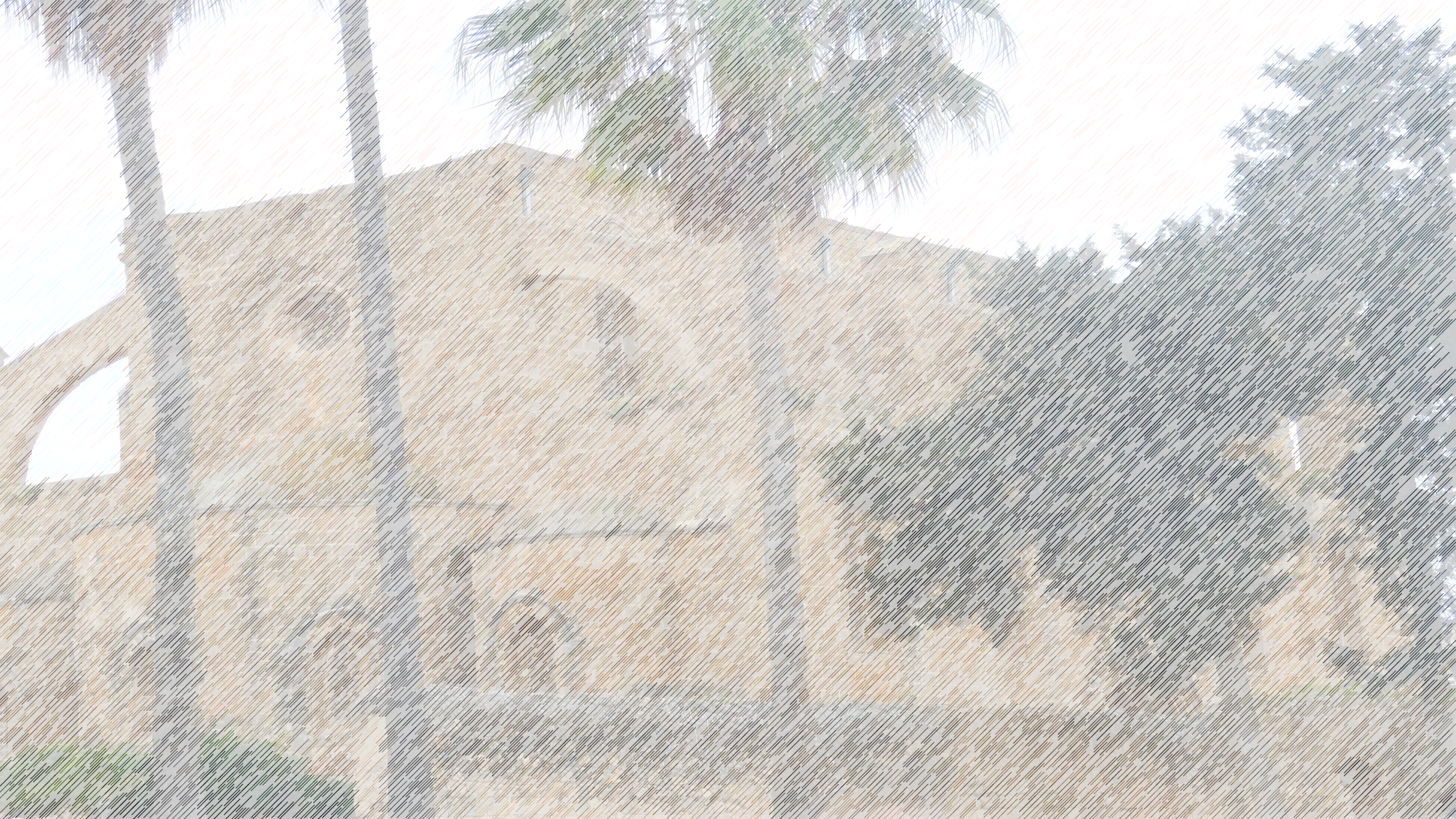 Spring cleaning
John 2:12-25
Out of character?
As Lord of the Temple, Jesus had authority
As Lord of the Temple, he described it as ‘unfit for purpose’
Market place
No self-examination
No attempt to serve as ASBO
4. As Lord of the Temple, authority to cleanse
5. As Lord of the Temple, the sign given is its destruction!
6. Superficial faith based on signs
Lessons:- What message for us? Objectives?
	                 What cleaning needed ? Individual (1 Cor.6:19-20)
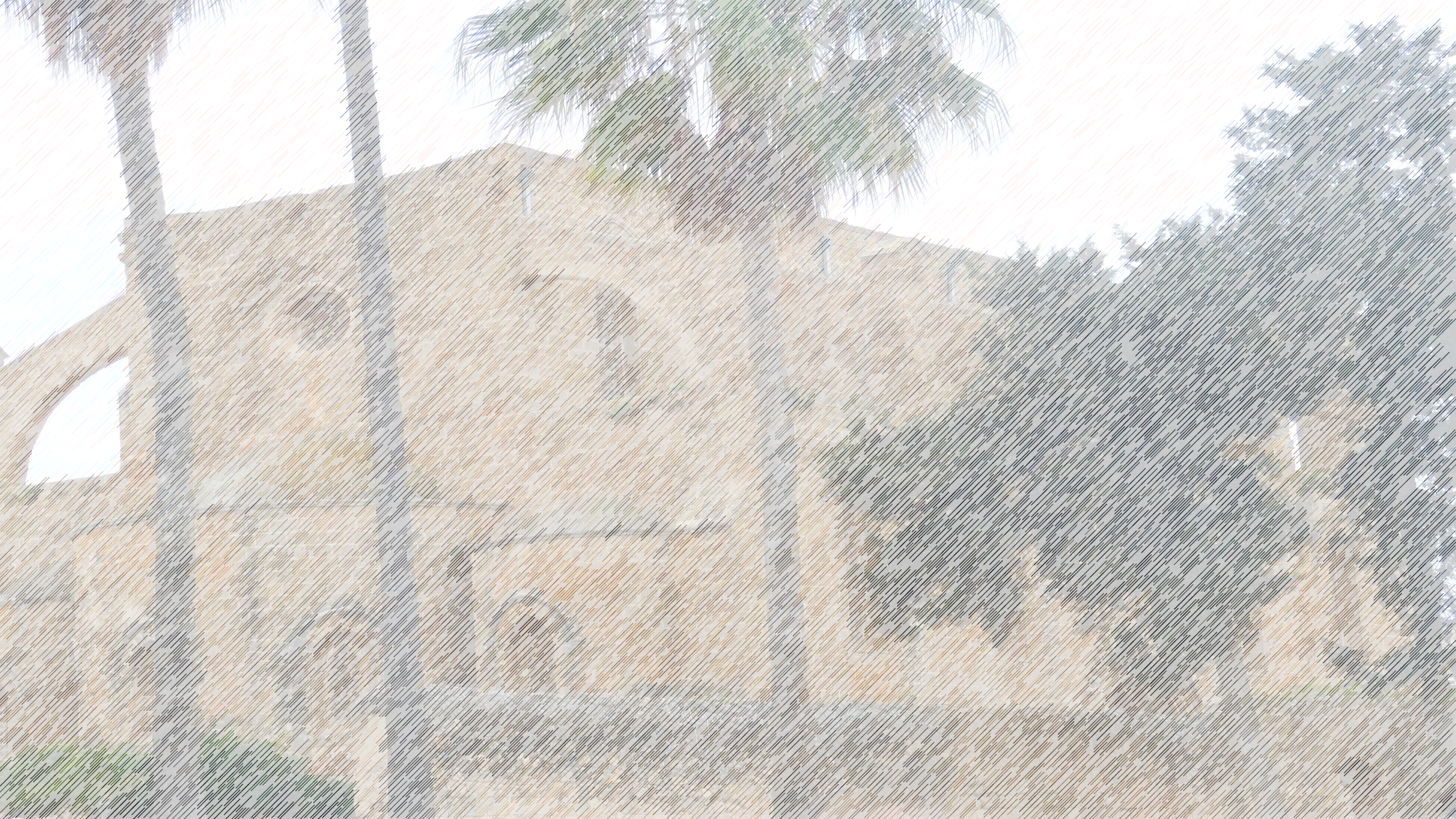 Spring cleaning
John 2:12-25
Out of character?
As Lord of the Temple, Jesus had authority
As Lord of the Temple, he described it as ‘unfit for purpose’
Market place
No self-examination
No attempt to serve as ASBO
4. As Lord of Temple, authority to cleanse
5. As Lord of Temple, the sign given is its destruction!
6. Superficial faith based on signs
Lessons:- What message for us? Objectives?
	             What cleaning needed? Individual (1 Cor.6:19-20)
			  Ears to hear
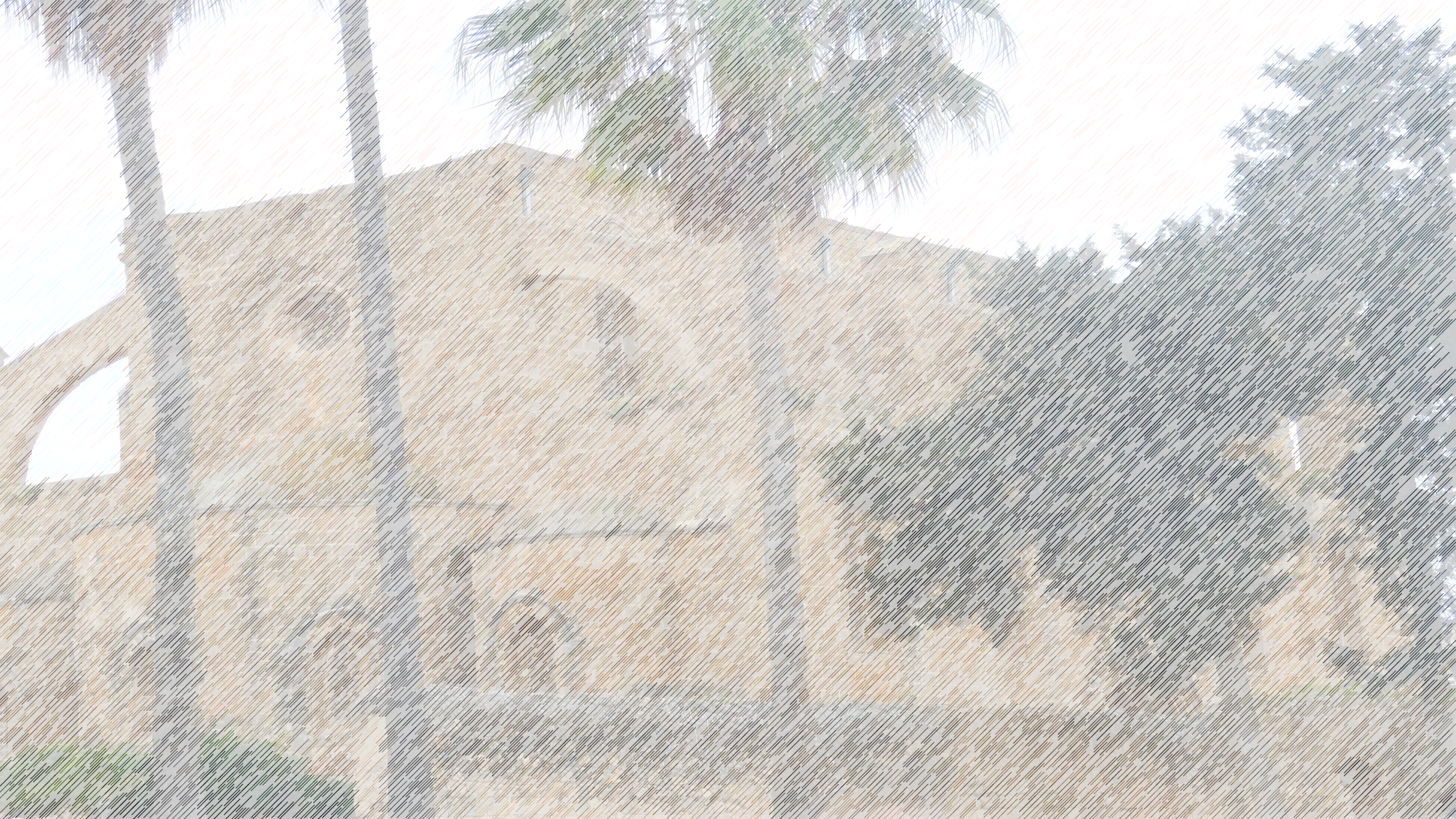 Spring cleaning
John 2:12-25
Out of character?
As Lord of the Temple, Jesus had authority
As Lord of the Temple, he described it as ‘unfit for purpose’
Market place
No self-examination
No attempt to serve as ASBO
4. As Lord of the Temple, authority to cleanse
5. As Lord of the Temple, the sign given is its destruction!
6. Superficial faith based on signs
Lessons:- What message for us? Objectives?
	             What cleaning needed? Individual (1 Cor.6:19-20)
                       Ears to hear – strategic outreach